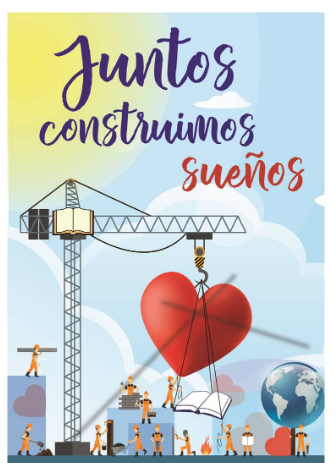 Los capítulos se detienen en las “deliberaciones”, en las propuestas, pero con ellas no se hace camino.
Es necesario el deseo de todos de el pilotar cómo vivirlo.
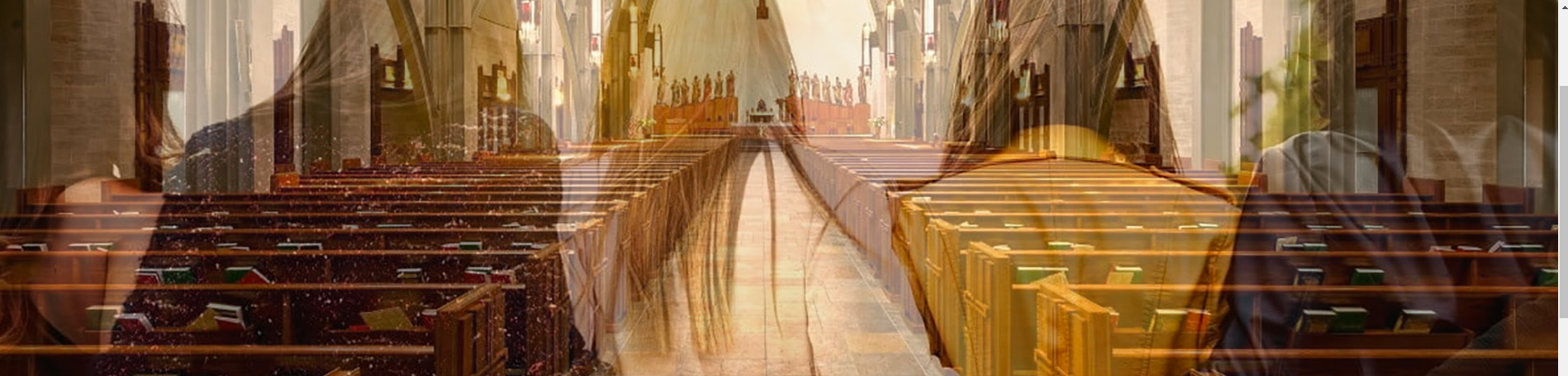 Somos conscientes de que no SOLO somos nosotros (consejeros, superiores, hermanos) quienes haremos que se viva con autenticidad lo que el Capítulo provincial propone.

“Si el Señor no construye la Provincia menesiana, en vano se cansan los consejeros,superiores, hermanos…
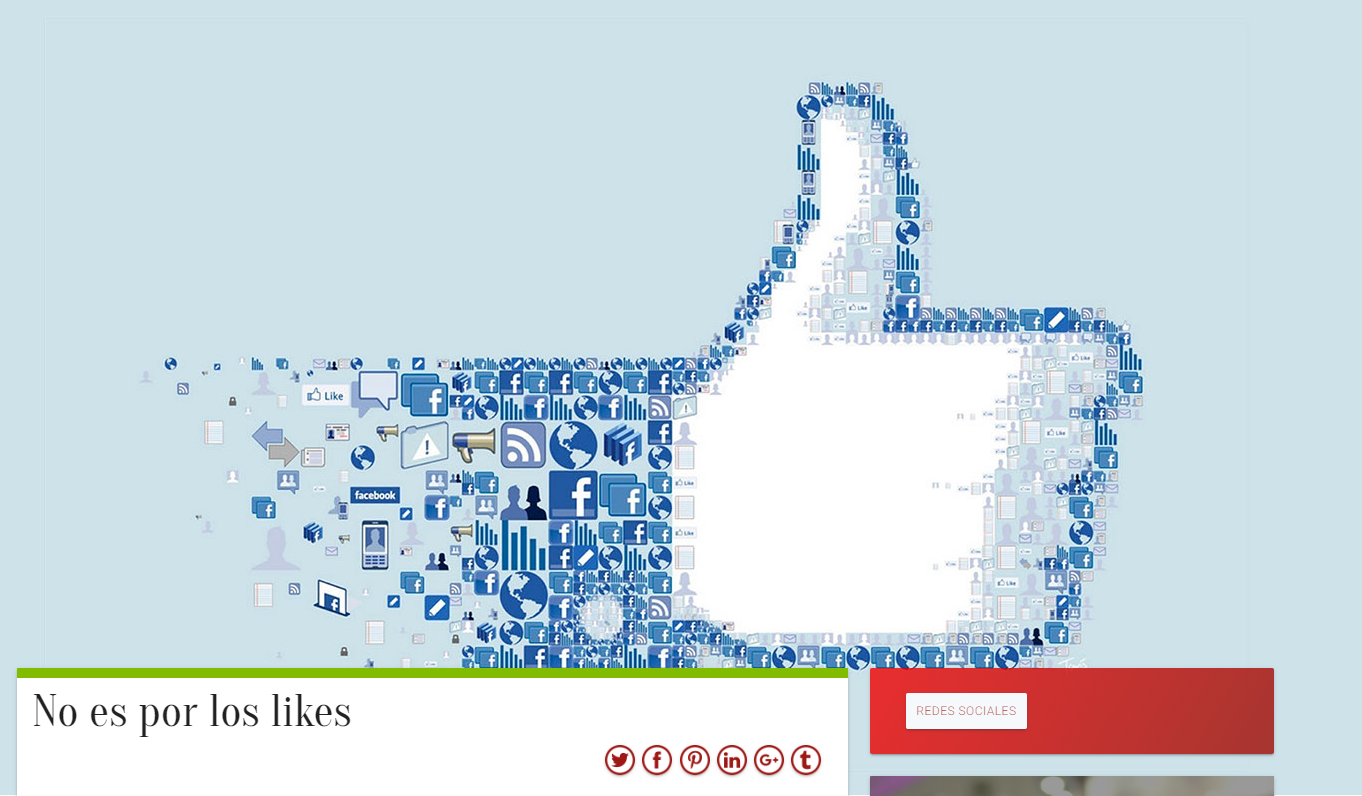 …la obesidad de los papeles nos pueden impedir caminar e impedir ver el bosque.
Los textos son la palabra de los capitulares que dirigen a  sus hermanos.

Importancia de la forma de transmitirlo para  que sea captado y asumido.
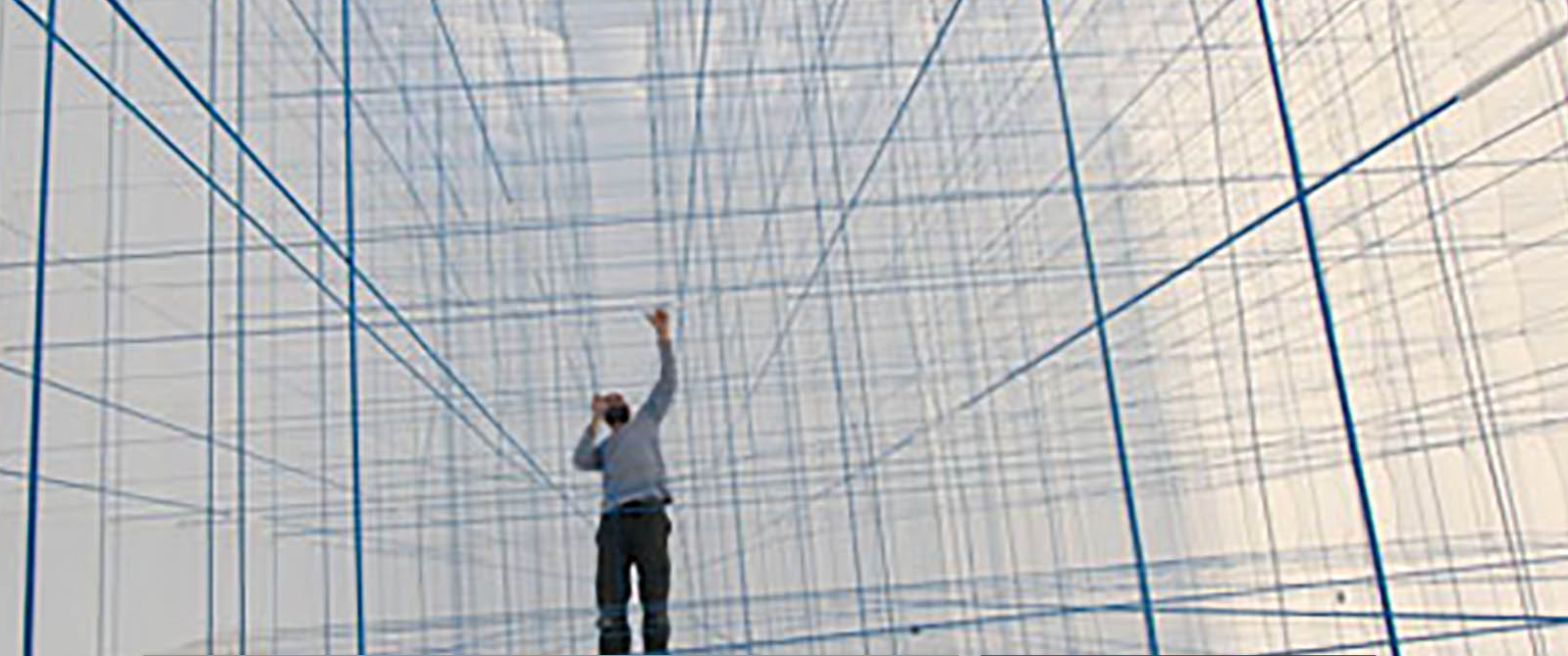 Aunque sea de sentido común, hay que construir sobre lo que hay… pero…
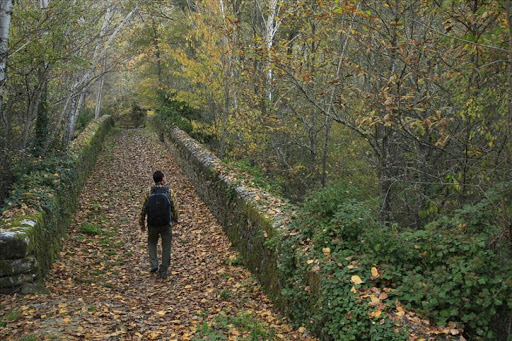 Importa que enfoquemos bien el contenido de los documentos, recordando: “caminante no hay camino ,se hace camino al andar”
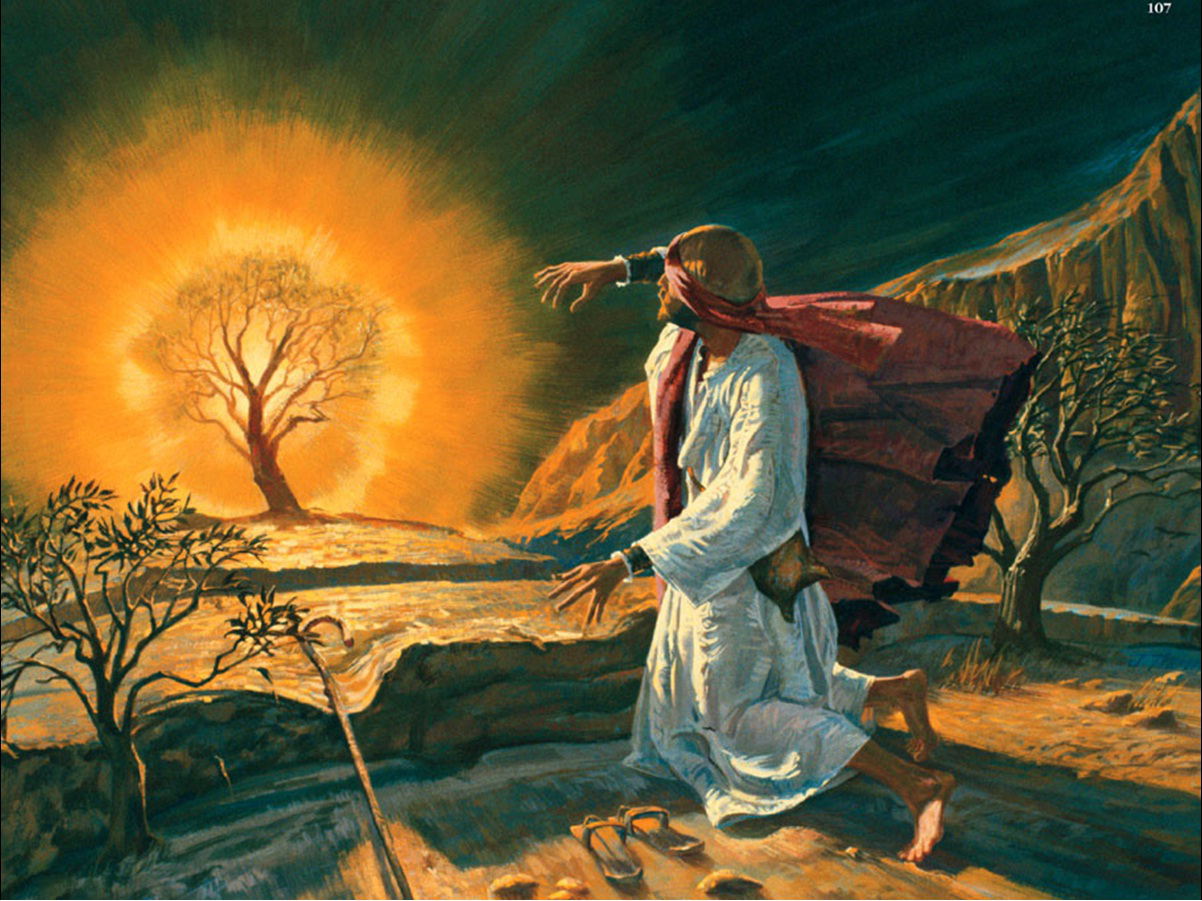 Moisés ha de ponerse en camino y abandonar la tienda de las reunión en la que hablaba  con Dios ”cara a cara, como habla un hombre con su amigo” (Ex33,11)

Antes de partir le propone a Dios:
  “ Si no vienes conmigo Tú mismo, no me hagas partir de aquí”
      (Ex. 33,15)
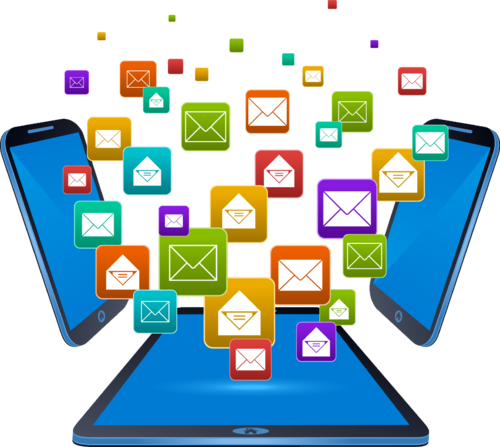 ¿ Nos toca ser simples trasmisores?

Nos corresponde, con la comunidad engendrar, inventar, discernir formas de vivirlo.
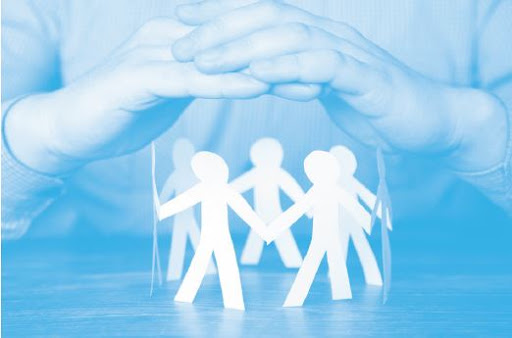 ¡ No te prives de pasar un buen día, en comunidad!


  “  Ser comunidad es gracia y arte”
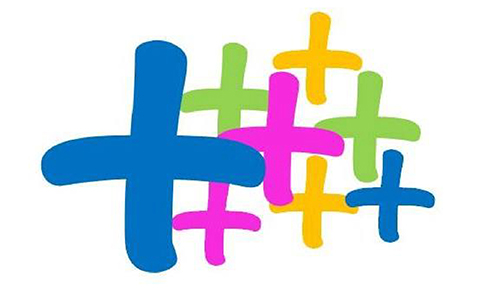 ¡Hay besos que  se  dan con la mirada, 
	hay besos que se  dan con la memoria!
Discierne con
Acogida
Escucha
Une
Es hermano
“Pierde” tiempo con
Es padre
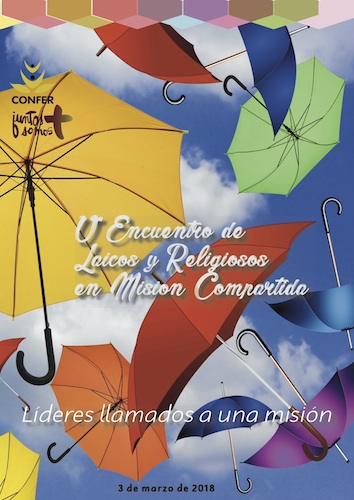 El carisma menesiano se da, 
.se comparte,
 .se vive, 
.se trasmite y 
.se hace fecundo.
CAPITULO PROVINCIAL

                   Ntra. Sra. del Pilar 2019
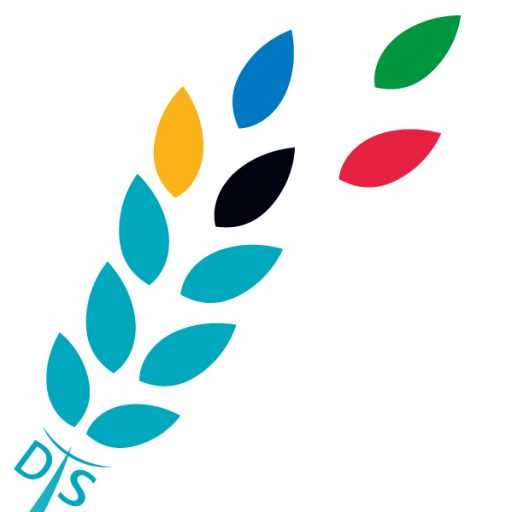 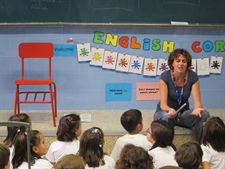 1. MISION EDUCATIVA
Formación de educadores

Despliegue del PEM

La educación menesiana
Protección de la infancia
Hacer de la escuela lugar de evangelización
 Estar presente en el centro
Preparar : Plan de viabilidad y sostenibilidad

Coordinar equipos

Crear Escuela  de Formación Menesiana
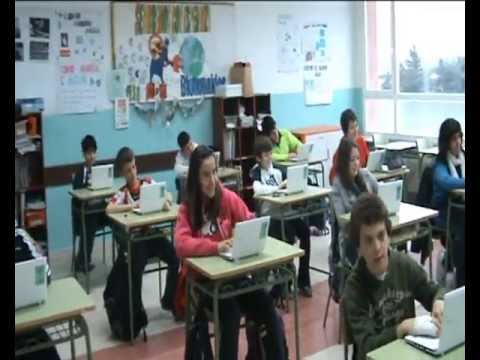 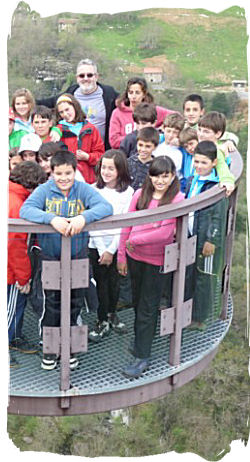 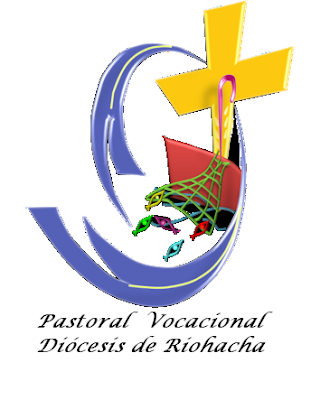 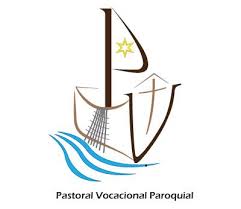 2. PASTORAL VOCACIONAL
Centros  en clave  PV
Crear equipo provincial y local de PV
Diseñar: proyectos de PV
Presencias significativas y acogedoras
Crear el grupo BNV(Buena Nueva de la Vocación )
3. FORMACION
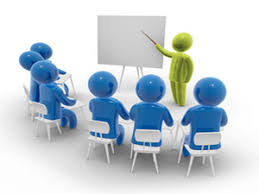 Crecimiento del carisma menesiano

Asumir la minoridad

 Experiencia de Hermanos extranjeros

Experiencias para jóvenes

Escuela de Formación menesiana
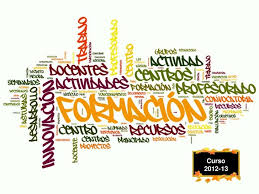 4.   COMUNIDAD
Revitalizar la función del superior

Verdaderos hogares de alegría

Acompañante espiritual y comunitario

Presencia del Hno. Provincial
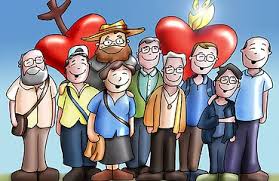 Apertura a comunidad de laicos
     y entorno.

Dar pasos que hagan crecer

Cuidar la experiencia de Dios

Encuentros con otras comunidades

Vivir al estilo de las personas de condición modesta.
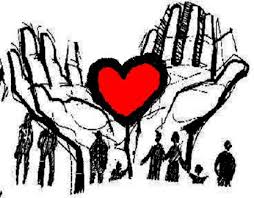 5.   FAMILIA MENESIANA
Corazón comunitario menesiano

Formación en el carisma

Inventar caminos

Desarrollar la estructura de F M

Una nueva obra con FM( 2+29
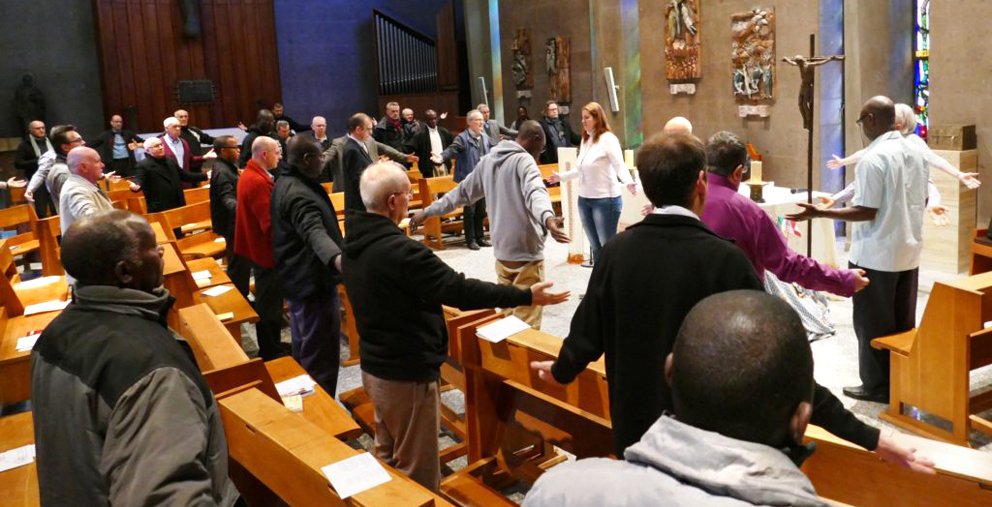 6. JÓVENES MENESIANOS
Pertenencia y estructuración en la FM

Red de jóvenes menesianos

Experiencias e itinerarios menesianos
     para jóvenes.
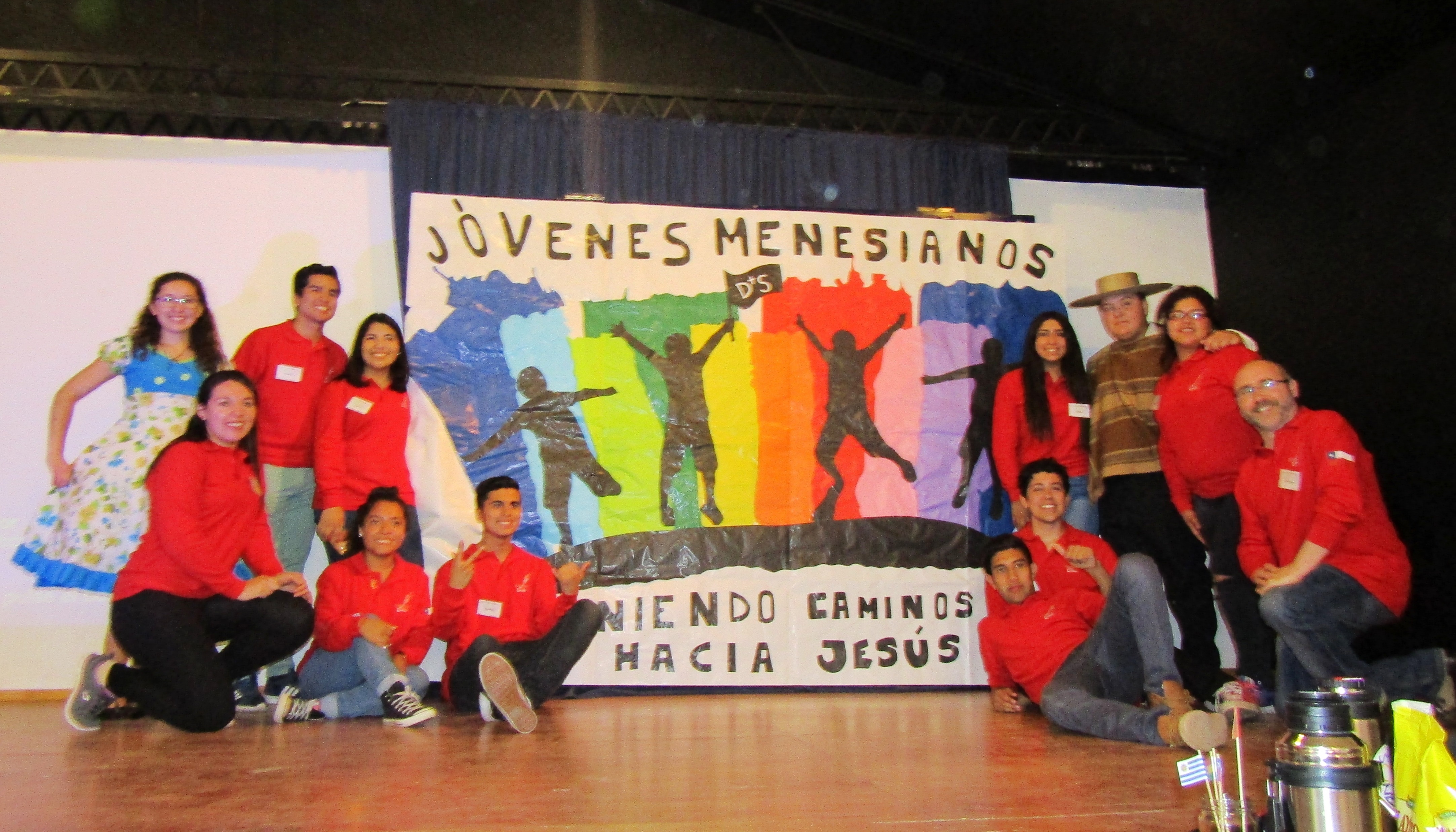 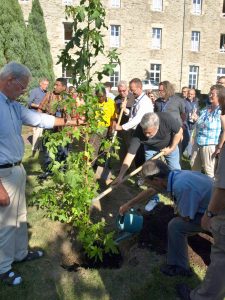 Este Capítulo será para siempre un tiempo de Gracia, 
	Si cada capitular se convierte  en un embajador de fraternidad en los diferentes medios donde viva.

Si cada comunidad se convierte en un espacio de acogida, de 	perdón de  sanación de heridas, de comunión fraterna 	profunda, una “isla de misericordia en medio del mar de la 	indiferencia.

 Si la Provincia ayuda a cada Hermano y a cada Laico 	Menesiano a centrar más la radicalización de su vida en Cristo.
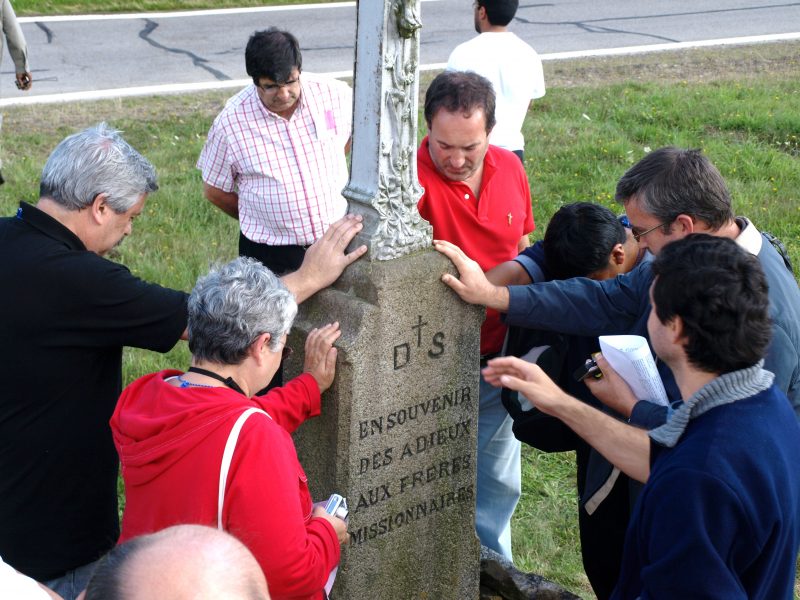 Ambientación: Elevemos nuestras voces a Dios Padre
conscientes de que Él  está en medio de nosotros y digámosle:

Quédate con nosotros, porque se hace tarde.
concédenos el espíritu de oración ,
para que nuestra mente y corazón esté dirigidos hacia Ti.

Purifica nuestro espíritu, para que
nuestra invocación sea de confianza,
 de alabanza pura 
 de  súplica humilde.

Que nuestra oración sea, como la de María,
amorosa escucha de tu palabra,
diligente a tus llamadas en nuestros hermanos.
Para los hermanos (nombramos a los de la comunidad) 
Que vamos a recibir los documentos capitulares ,
te pedimos que estos sean fuente de sabiduría
 y fundamento de concordia.

Haz, Señor que acojamos diligentes lo que
Tú deseas de nosotros por medio de estas
decisiones capitulares

Concédenos fijar la morada en Ti
y  servir con alegría a los hermanos,
 llevando el peso de los otros.
Haz que obedeciendo el mandato nuevo,
crezcamos en el amor recíproco.
Concede a nuestros superiores el acierto
en el acompañamiento, en la vivencia
de lo que tú Señor nos pides.
Que sean guías en nuestro camino,
que seamos hermanos ricos en sabiduría y prudencia.

Llena a nuestros superiores comunitarios 
del espíritu de consejo y fortaleza,
para que su actuar se inspire
en los principios evangélicos, 
en la tradición viva de la Congregación
en nuestro carisma fundacional.

Haznos dóciles a todos a la voz del Espíritu.
Fortalece tu Espíritu en las comunidades 
para que cada hermano encuentre en ella
ayuda para vivir los deseos recibidos de ti.
CAMINA CONMIGO
Quiero caminar a tu lado,
no quiero ir delante de ti,
      por si te pierdo.
 No quiero caminar detrás,
       por si no me ves.
No deseo estar lejos,
       por si te cansas.
No quiero hablarte 
   cuando estás agobiado.
Sólo quiero caminar contigo.
Sólo quiero darte mi mano.
Sólo quiero que me sientas cercano.
Sólo quiero que sepas que me importas.
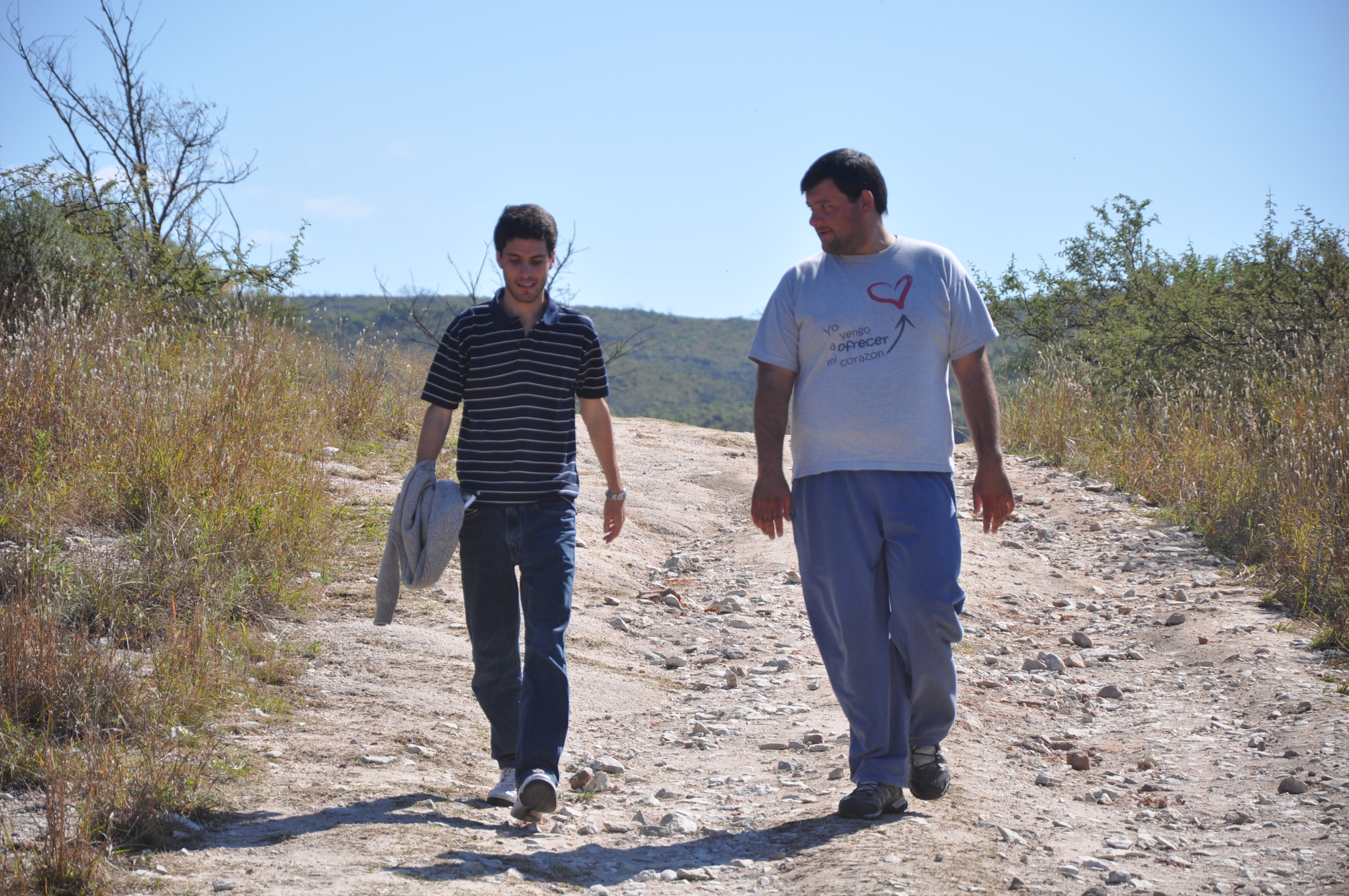 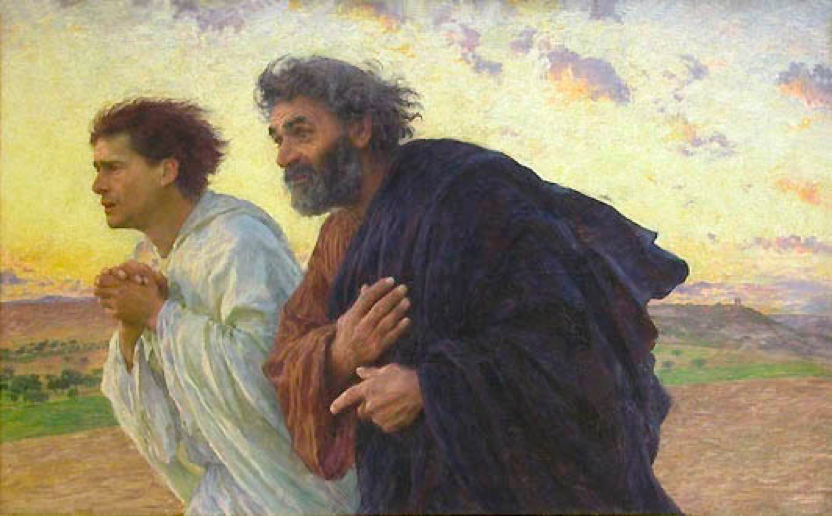 Sólo quiero que sepas que estoy aquí,
como amigo, como hermano…
    Quiero caminar a tu lado
         cuando llega la noche
      y es invierno,
   cuando se cierran
todas las puertas y ventanas,
cuando todo nos sale mal y hace frío.
Quiero caminar a tu lado,
y complicarme la vida por ti,
porque eres verdaderamente
     mi hermano.
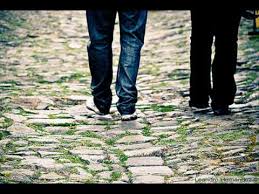 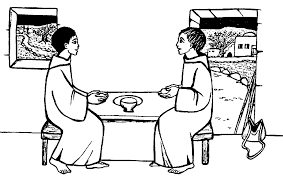 AUDICION. SI QUIERES TE ACOMPAÑO EN EL CAMINO (Eduardo Meana)
CLIChttps://www.youtube.com/watch?v=m0gWAN-ezI0
Si quieres, te acompaño en el camino,
y en el camino vamos conversando.
y al conversar, tus hombros se descargan,
descargas, pues tu peso voy llevando.

Pues pesa el peso de  tu desencanto
y es tu resignación aún más pesada.
Pero te sostendré, pues ya sostuve
la cruz de toda cruz en mis espaldas.

Me duele que te alejes de los tuyos,
y el creciente dolor de tu aislamiento,
 pues toda mi pasión es ver reunidos
a los hijos de Dios que andan dispersos.
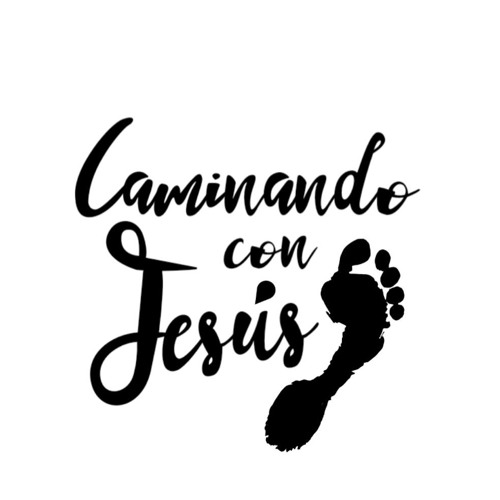 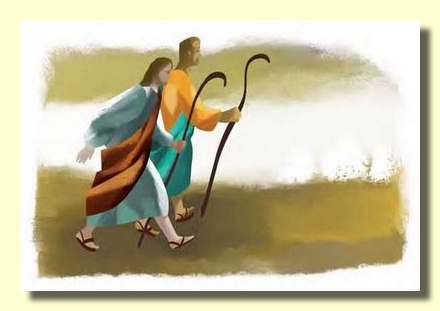 Yo sé que ya no crees en nuestro sueño.
Buscas seguridad retrocediendo.
Pero hasta en dirección, equivocada
lo mío es ir contigo, compañero.

Si quieres, te acompaño en el camino
Si quieres, hoy me quedaré contigo.

Escucha profecías, peregrino,
no seas testigo de desesperanza,
es hora que levantes la cabeza
y, aunque anochece, alientes la confianza.

Pues es posible ver de otra manera
la trama que se te hizo tan confusa,
¿no ves el hilo de oro de la pascua,
que rediseña todo lo que cruza?
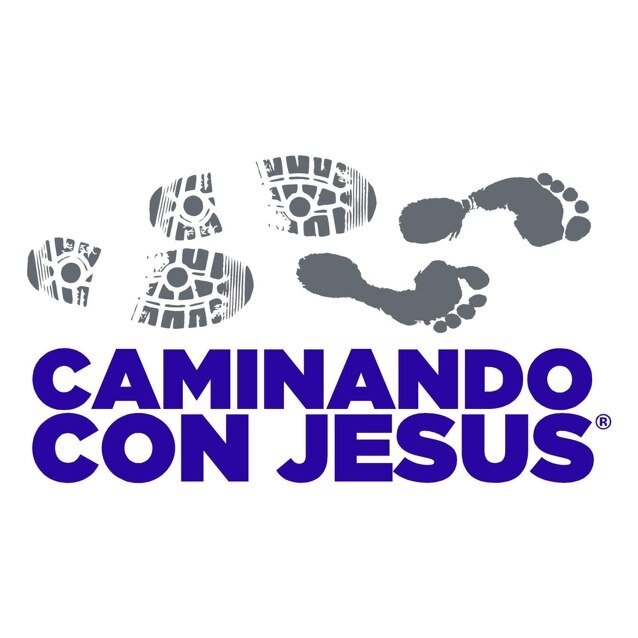 La muerte fue implorada y ya no mata
y se revela el nombre de la vida,
y el nudo que te ataba te desata.

Partir juntos el pan de nuestra mesa,
descifra quiénes somos y seremos.
La Pascua nos irrumpe, amor de amores,
lo más vivo venciendo lo más muerto.

Si quieres…

Por fin sabrás quién soy, sabrás quién eres,
mientras despiertas del antiguo sueño,
y entenderás que es fiel a sus promesas
el Dios que prometió ser compañero.
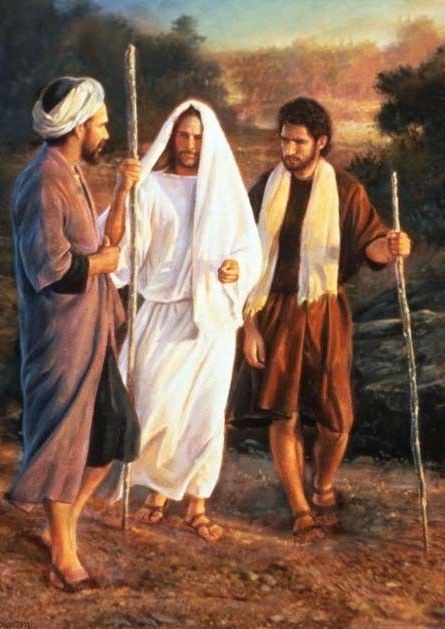 Y de la historia mía y de la tuya
ya no te escaparás, ni tendrás miedo.
Verás la historia como historia abierta
y la esperanza arder su ardor sereno.

Y sentirás nostalgia de tu gente,
y querrás compartir tu aliento nuevo.
Sin más demora, ponte ya en camino,
sin más demora, ponte en medio de ellos.

Y brillará en tu fe de caminante
mi nombre y mi misterio de “camino”,
y de mi fiel estar acompañando
tu amor de acompañante será el signo.

Si quieres…
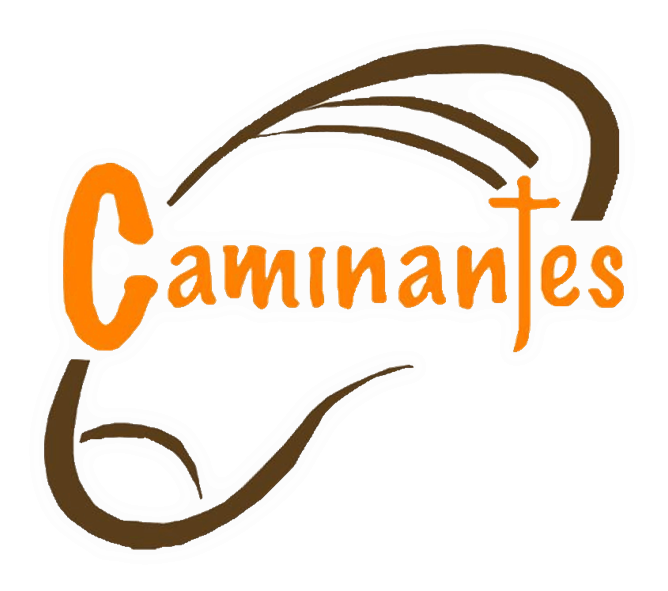